Sağlık Sisteminin Yeniden Yapılanması ile  Tıpta Uzmanlık Eğitiminde Kurumlararası İşbirliği
Dr. Hamit Okur
İstanbul Medeniyet Üniversitesi
Tıpta Uzmanlık EğitimiKalite İndikatörleri
Eğitici kadronun ayırdığı zaman ve süreklilik
Eğitim programları için kurumsal destek
Eğiticilerin denetiminin uygunluğu
Eğiticilerin klinik yetenekleri
Eğitilenlere uygun ve yeterli değerlendirme ve geri bildirim
Eğitime gönül veren eğitici sayısı
Programın yaşam-boyu öğrenme konusuna eğilimi
Programın hedeflerine ulaşılabilirliği

Klessig JM, Wolsthal SD, Levine MA et al: A pilot survey study to define quality in residency education, Acad Med 2000;75(1):71-3.
Tıpta Uzmanlık Eğitimi
Taraf 				Beklentiler
Program Direktörü 	Anahtar eğiticilerin sayısı ve devamlılığı
Eğitici kadro 		Eğitici rolü için kurumsal destek
Yöneticiler 		Eğitici kadro ve uzm. öğrencilerinin  yetenekleri
Hastalar 		Hizmet verenlerin klinik ve iletişim yetenekleri
Uzmanlık öğrencisi 	İyi bir iş veya "üst uzmanlık"pozisyonu
Kurum 	yöneticisi	 Uzmanlık eğitimini tamamlamış kişinin bilgi,
			 yetenek ve önerilen pozisyona uygunluğu

Akalın HE: ANKEM Derg 2006;20(4):249-250.
Genel Sorunlar-I
Tıpta Uzmanlık Öğrencisinin Görev Tanımı
Eğitim ve araştırma altyapısı
Eğitimin standardizasyonu ve akreditasyon
Eğitimin finansmanı
Eğiticilerin eğitimi
Eğitime ayrılan zaman 
Tıpta Uzmanlık Öğrencisinin gelişim planlaması
Hizmet yükünün asistanlar üzerinde olması
Asistan eğitim takibi
Eğitim ve Bilimsel Faaliyet desteği
Genel Sorunlar-II
Haftalık çalışma süreleri
Nöbet sonrası izin
Kurumsal Asistan Temsiliyeti
Geri bildirim ve denetim
Kontenjanlar
Tıpta Uzmanlık Tezleri
Meslek Uzmanlığı mı? Bilim Uzmanlığı mı?
Tıpta Uzmanlık Eğitiminin Sağlık Bakanlığı yetkisinde olması
Performans… Performans…Performans…
Avrupa’da Durum?
Uzmanlık eğitimi öğrencisinin eğitim gereksinimine
yeterli dikkatin gösterilmediği aşırı uzun çalışma
saatleri
Uzmanlık eğitimi finansmanının yetersizliği
Kurum ve eğitimi alan birey düzeylerinde eğitimin iyi
planlanmamış olması
Eğiticilerin pedagojik yetersizliği
Eğitici sistemi organizasyonunda yetersizlik
Akredite eğitim kurumlarının asgari kriterleri karşılamaması
Eğitim ortamında bilgi teknolojisi ve kütüphane hizmetlerinin
olmaması
Asistanların araştırma ve kalite gelişim programlarına
katılmaları için fırsat ve zamanlarının olmaması

“Permanent Working Group of European JuniorDoctors”, 1999
Avrupa’da Mevcut Durum
Almanya: Rutin işleyişin altında ezilmemiş iyi yapılandırılmış bir müfredat hayal ediyoruz.
Çek Cumhuriyeti: Her yıl 400 doktor ülkeyi terk ediyor.
Estonya: Tabip Odası ile Bakanlık arası çekişmeler bizim belirsizliklerimizi arttırıyor.
Finlandiya: Saniyede 600 doktor ekranda ‘kum saati’ görüyor.

			Murt A. genchekimplatformu@org.
			UHBD Toplantısı, Ekim 2013,Adana
Avrupa’da Mevcut Durum - II
Fransa: Halen nöbet ertesi izin hakkımızı kullanamıyoruz.
Hırvatistan: 2013’te geri ödemeler %33 azaldı.
Hollanda: Hükümet, öğrenci ve asistanlara sunduğu mali desteği azaltıyor.
İspanya: Maaşlarımız %25 düştü. 
Slovenya: Genç Hekim işsizlik oranı %15 düzeylerindedir.
Yunanistan? 
			Murt A. genchekimplatformu@org.
			UHBD Toplantısı, Ekim 2013,Adana
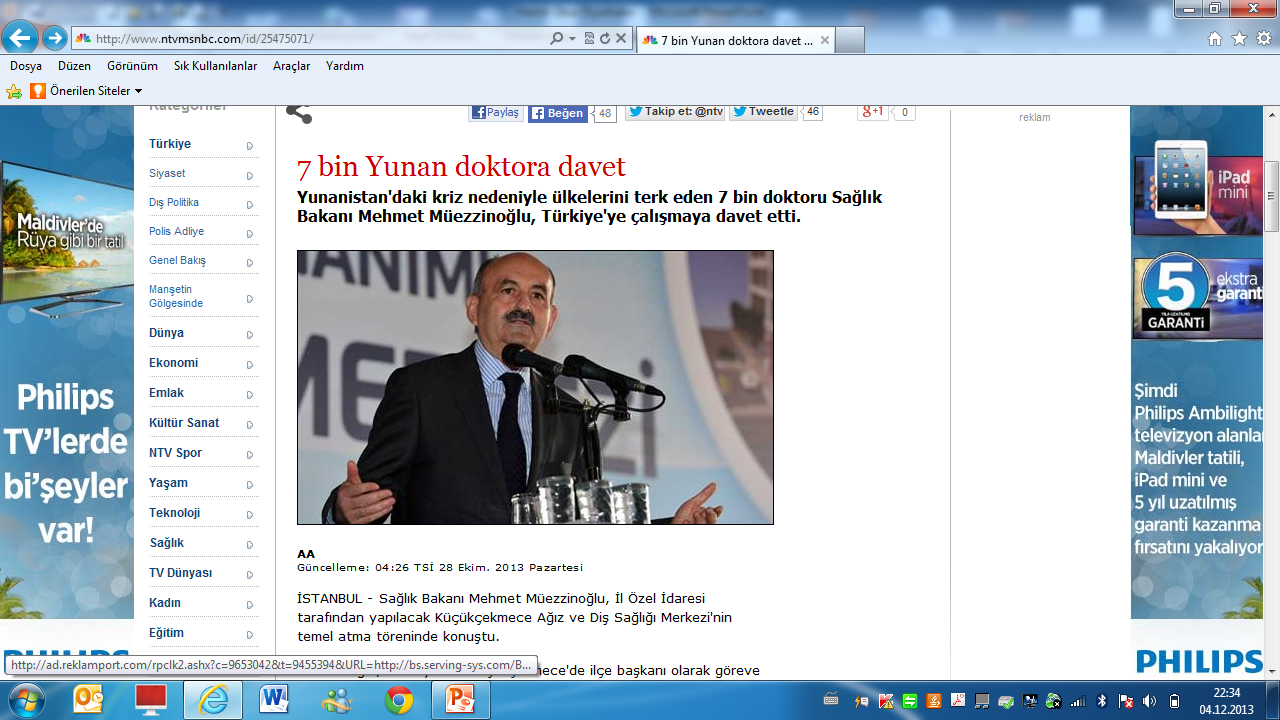 Eğitim Kadrosu
İstanbul’da durum
Tıp Fakültesi
Tıp eğitimi asıl görev
Araştırma
Sağlık hizmeti hastanenin görevi
Uzmanlık eğitiminde hasta sayısı ve profili
Çözüm? 
		Ortak Kullanım 
			ya da
		    Afiliasyon
Ortak Kullanıma Geçen Üniversiteler
KAMU HASTANELERİ BİRLİKLERİ
Tıp Fak.
Türkiye Kamu Hastaneleri Kurumu Taşra Teşkilatı Çalışma Usul ve Esasları Hakkındaki yönerge
Genel Sekreterliğin eğitim kapsamındaki görevleri aşağıdaki esaslar çerçevesinde yürütülür: 
Birlik bünyesinde birden fazla eğitim ve araştırma hastanesi ya da üniversite ile birlikte kullanılan sağlık tesisi bulunması halinde eğitim hizmetlerinin koordinasyonu dekan, Kurumun belirleyeceği başhekim ile bu başhekimin eğitim görevlisi, profesör veya doçentler arasından görevlendireceği 3 üye ile birlikte 5 üyeden oluşan kurulca yürütülür.
Birlikte Kullanım Sorunları
Eğitim ve Araştırma Hastanesi mi? 
    Hizmet Hastanesi mi?
Eğiticiler üzerindeki hizmet yükü
Asistanlar üzerindeki hizmet yükü
Yönetsel sorunlar
Eğitici kadro yetersizliği
Eğitim ve araştırma sorunları
Performans…Performans…Performans…
Çözüm Önerileri
Dünyadan  örnekler
Kamu Hastaneleri Birliği’ni fırsata dönüştürmek
Tıpta  uzmanlık eğitimi-örnek uygulama
Tıpta uzmanlık eğitimi sistem değişimi
Harvard Üniversitesi Tıp Fakültesi
Harvard Üniversitesi Tıp Fakültesi
Temel Tıp Bilimleri Eğitimi:
4 yıllık temel, Tıp Öncesi Üniversite eğitiminin ardından
Harvard Tıp Fakültesinde verilen bioistatistik, Biyoloji, Biyokimya, Anatomi, Fizyoloji, Histoloji, Emryoloji, Gelişimsel Biyoloji, Mikrobiyoloji, Patoloji vb. Alanlarini içine alan eğitimi kapsar.
Klinik Tıp Bilimleri:
Harvard Üniversitesi ile bağlantılı hastanelerde verilen Klinik Eğitimi Kapsar
Harvard Üniversitesi –Tıp Fakültesi  Bağlantılı Hastaneler
Children’s Hospital Boston
Massachusetts General Hospital
Massachusetts Ear and Eye Infirmary
Brigham and Women’s Hospital
Beth Israel Deaconess Hospital
Dana Farber Cancer Institute
Cambridge Hospital
AvustralyaMelbourne Medical School
The Royal Melbourne Hospital
Royal Children’s Hospital
Alfred Hospital
Austin/ Repatriation(Albury Rotation)
Monash Medical Center
St Vincent’s Hospital
Western Hospital
Geelong Hospital
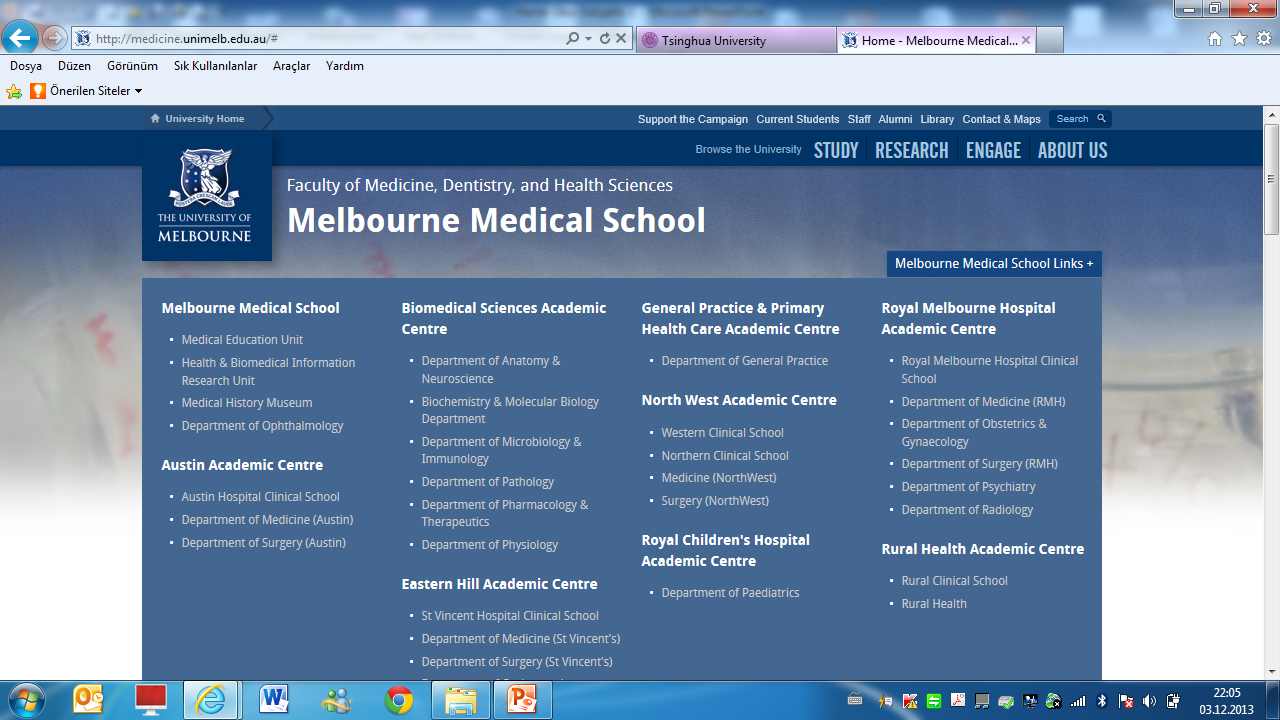 ÇinTsinghua University Medical School
Afiliye Hastaneler
Beijing Hua Xin Hospital 
Yu Quan Hospital
Beijing Tsinghua Hospital
Beijing Tsinghua Chang Gung Hospital
Eğitim Hastaneleri
Beijing Jishuitan Hospital 
The General Hospital of Peoples Liberation Army
Cooperation Hospital
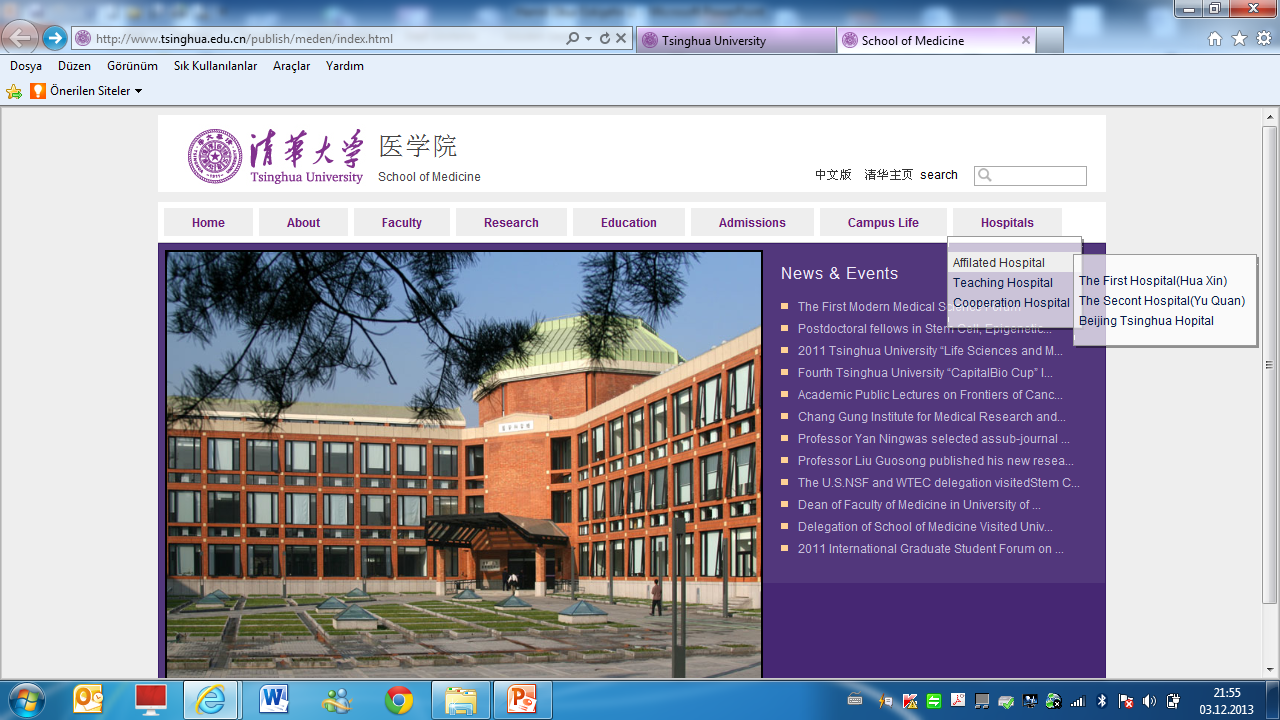 ORTAK EĞİTİM(Birlikte Radyoloji!)
Öğrenci
5 EA Hastanesi
 29 Asistan
www.birlikteradyoloji.com.tr
UZMANLIK EĞİTİM ETKİNLİĞİ
Prof. Dr. Murat Acar
İstanbul Medeniyet Üniversitesi
UZMANLIK EĞİTİMİ
1-2. Eğitim programı:
Klinik yetkinlikler
Girişimsel yetkinlikler
UZMANLIK EĞİTİMİ
Eğitim programı:
UZMANLIK EĞİTİMİ
3. Donanım ve olanaklar
Eğitim kadrosu:
1 Profesör
3 Doçent(1 kaldı)
1 Eğitim görevlisi
1 Başasistan
Ekipman:
Skopi, anjiyo –
MR, BT, DR vs +
PACS, telerad. +
UZMANLIK EĞİTİMİ
Engeller
Asistan sayısı
Eğitici faktörü
Dal hastaneleri
Hizmet yoğunluğu
Kesitsel görüntüleme eksikliği…
Çözüm
    

     Ortak eğitim
ORTAK EĞİTİM(Birlikte Radyoloji!)
Öğrenci
5 EA Hastanesi
 29 Asistan
www.birlikteradyoloji.com.tr
ORTAK EĞİTİM(Birlikte Radyoloji!)
Eğitici
11 kurum
 23 eğitici
RADYOLOJİ ORTAK EĞİTİM PROGRAMI
T.C. SAĞLIK BAKANLIĞI TÜRKİYE KAMU HASTANELERİ KURUMU
İstanbul İli Anadolu Kuzey Kamu Hastaneleri 
2013-2014 KIDEMSİZ ASİSTAN RADYOLOJİ ORTAK EĞİTİM PROGRAMI
Program
2 Grup 
 (kıdemsiz-kıdemli)
 31 hafta
TÜBİTAK
Tıpta Uzmanlık Eğitimi
Meslek uzmanlığı mı?
Bilim uzmanlığı mı?
Birlikte mi?
Doktora: Lisansa dayalı en az altı veya yüksek lisans veya eczacılık veya fen fakültesi mezunlarınca Sağlık ve Sosyal Yardım Bakanlığı tarafından düzenlenen esaslara göre bir laboratuvar dalında kazanılan uzmanlığa dayalı en az dört yarı yıllık programı kapsayan ve orijinal bir araştırmanın sonuçlarını ortaya koymayı amaçlayan bir yükseköğretimdir. 
Tıpta Uzmanlık: Sağlık ve Sosyal Yardım Bakanlığı tarafından düzenlenen esaslara göre yürütülen ve tıp doktorlarına belirli alanlarda özel yetenek ve yetki sağlamayı amaçlayan bir yükseköğretimdir.
Doktora Eğitimi
En az beş öğretim üyesi 
	( 2 prof.  ya da 1 prof. 2 doç.)
Yeterli altyapı
Orijinal bir araştırma (tez)
Tıpta uzmanlık tezlerinin yayına dönüşme oranı %10 civarında (Prof. Dr. Recep Öztürk, YÖK ve TUK üyesi)
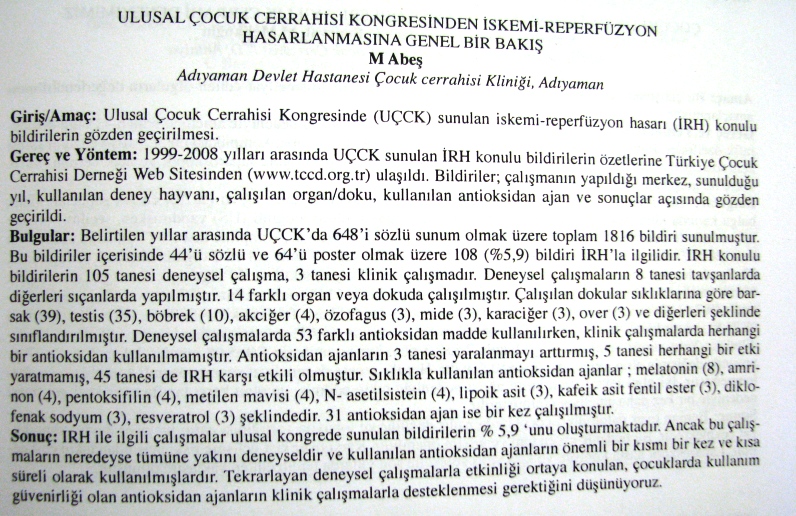 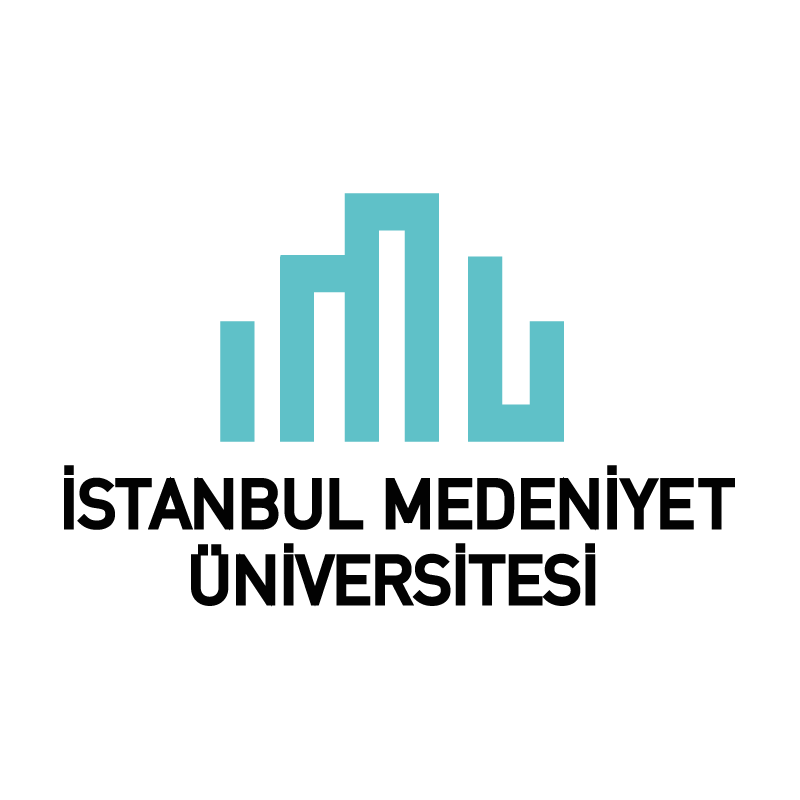 Bilim ve Teknoloji Yüksek Kurulu 23.Toplantısı - 27 Aralık 2011
Bilim ve Teknoloji Yüksek Kurulu’nun 23. Toplantısı, Başbakan Recep Tayyip ERDOĞAN’ın başkanlığında, aralarında 4 Başbakan Yardımcısının yanı sıra 14 Bakanın bulunduğu 90’dan fazla üst düzey yetkilinin katılımıyla 27 Aralık 2011 Salı günü Vali Galip Demirel Ankara Vilayetler Evi’nde gerçekleştirildi.
 
•	Ulusal Yenilik Sistemi 2023 Yılı Hedefleri [2011/101]
 Ar-Ge, Yenilik ve Girişimcilik Destek Mekanizmalarında Bütünsellik, Uyum ve Hedef Odaklılığın Sağlanması için Koordinasyon Kurulu Oluşturulması [2011/102]
 Ar-Ge Yoğun Başlangıç Firmalarını Etkinleştirmek ve Sayılarını Artırmak Amacıyla Politika Araçlarının Geliştirilmesi [2011/103]
 Üniversitede Yenilikçiliğin ve Girişimciliğin Tetiklenmesi Amacıyla Politika Araçlarının Geliştirilmesi [2011/104]
 Girişimcilik Kültürünün Yaygınlaştırılması [2011/105]
 Bilim Merkezlerinin Yaygınlaştırılması [2011/107]
 Yerli Patentlerin Lisanslanmasını Teşvik Edecek Politika Araçlarının Geliştirilmesi [2011/108]
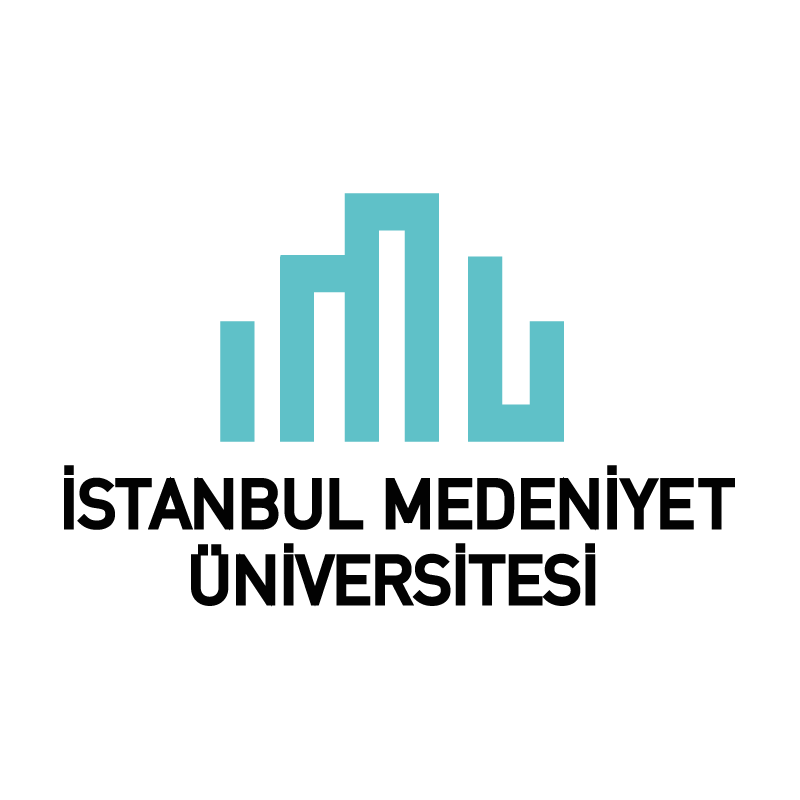 Yükseköğretimin yeniden yapılandırılması
“Bireylerin dünyanın değişen koşullarına uyum sağlayabilecek bilgi, beceri
ve yetkinliklerle donatılması, girişimde bulunmaktan ve
sorumluluk yüklenmekten kaçınmayan, eleştirel düşünme
becerilerine sahip, insan hakları ve demokrasi, çevresel,
kültürel ve estetik değerler konularında duyarlı aktif yurttaşlar
olması, ayrıca verilen eğitimin geniş kitlelere erişerek ülkenin
yarışmacı potansiyelini geliştirmesi, yapılan araştırmaların
uluslararası düzeyde saygınlığı olan bilim ve sanat üretimine
yönelmiş olması, ülkenin rekabet edebilirliliğine destek olması
topluma hizmet faaliyetlerinin etkin ve sürdürülebilir kılınmasını
amaçlaması” gerektiğini düşünüyoruz. Yeni sistem kendi
kendine öğrenen, gelişen ve kendini sürekli yenileyen bir
yapıya sahip olacaktır. 

3 Şubat 2011 YÖK Genel Kurulu
Akademisyenlere Yönelik Destekler
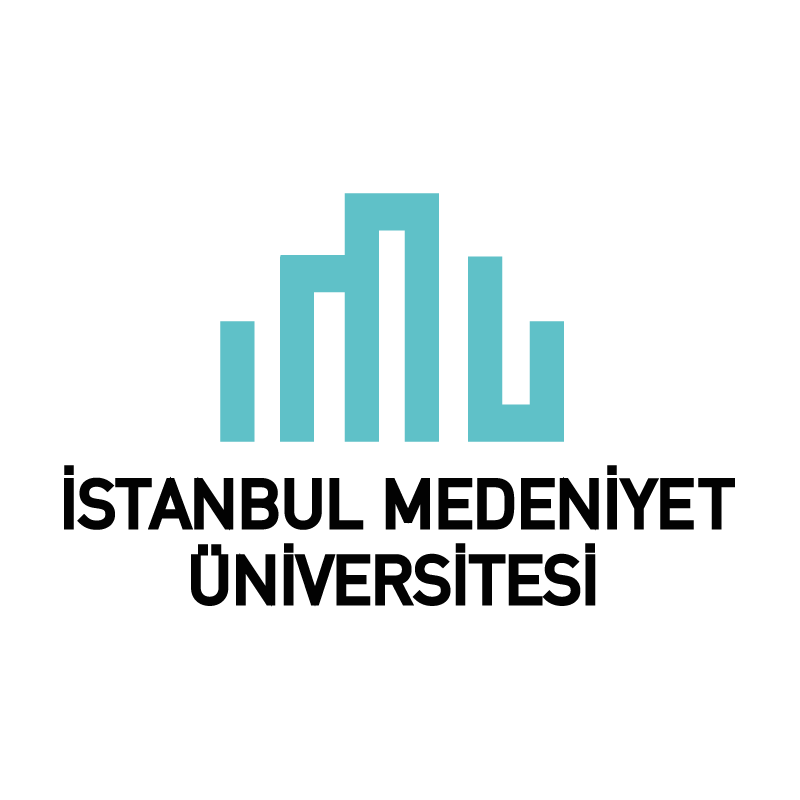 1001 - Bilimsel ve Teknolojik Araştırma Projeleri  Destekleme Programı 
1002 - Hızlı Destek Programı 
1003 - Öncelikli Alanlar AR-GE Programı
1007 - Kamu Kurumları Araştırma ve Geliştirme   Projelerini Destekleme Programı 
1008 - Patent Başvurusu Teşvik ve Destekleme  Programı 
1010 - Evrensel Araştırmacı programı (EVRENA)
1011 - Uluslar arası Bilimsel Araştırma Projelerine Katılma   Programı 
1301 - Bilimsel ve Teknolojik İşbirliği Ağları Kurma Girişimi Destekleme      
            Programı (İŞBAB)
3501 - TÜBİTAK Ulusal Genç Araştırmacı Kariyer Geliştirme Programı 
	    (Kariyer   Programı)
Diğer Destekler(TÜBİTAK,BİDEB)
Burslar
Bilimsel etkinlik destekleri
Konuk araştırmacı destekleri
Girişimcilik ve yenilik etkinlikleri destekleme
Yayın destekleri
1008  Patent Başvurusu Teşvik Programı
Amacı:
	Fikri ve sınaî hakların tescili yönünde bilinç oluşması

Ulusal Patent Başvurularının Desteklenmesi (3.000 TL)
Uluslararası veya Bölgesel Patent Başvurularının İlk Aşamasının Desteklenmesi (3.000TL)
Araştırma Raporundan Sonraki İşlem Ücretlerinin Desteklenmesi (75.000TL ) üst limit ve geri ödemeli)
2013 yılından itibaren TÜBİTAK projelerini başarılı bir şekilde bitiren proje yürütücüsü ve araştırmacılarını  30.000 TL ve 100.000 TL arasında ödüllendirecek
[Speaker Notes: Evet yeni bir uygulama daha var… Bu yıldan itibaren  projelerini başarılı bir şekilde bitiren yürütücü ve araştırmacılara 30.000 ile 100.000 TL arasında ödül verilecek Buda çok güzel bir uygulama araştırmacılar için her türlü imkan sunulmuş durumda 
 Projeler ile söyleyebileceklerim çok özet olarak bunlar bu kadar kısa bir sürede sadece programların isimlerini verebildik.  farkında olmanızı sağlamak için bu sunumu yaptık.. bir proje fikriniz varsa detaylar icin benimle temasa gecerseniz tüm ayrıntıları görüşebiliriz.]
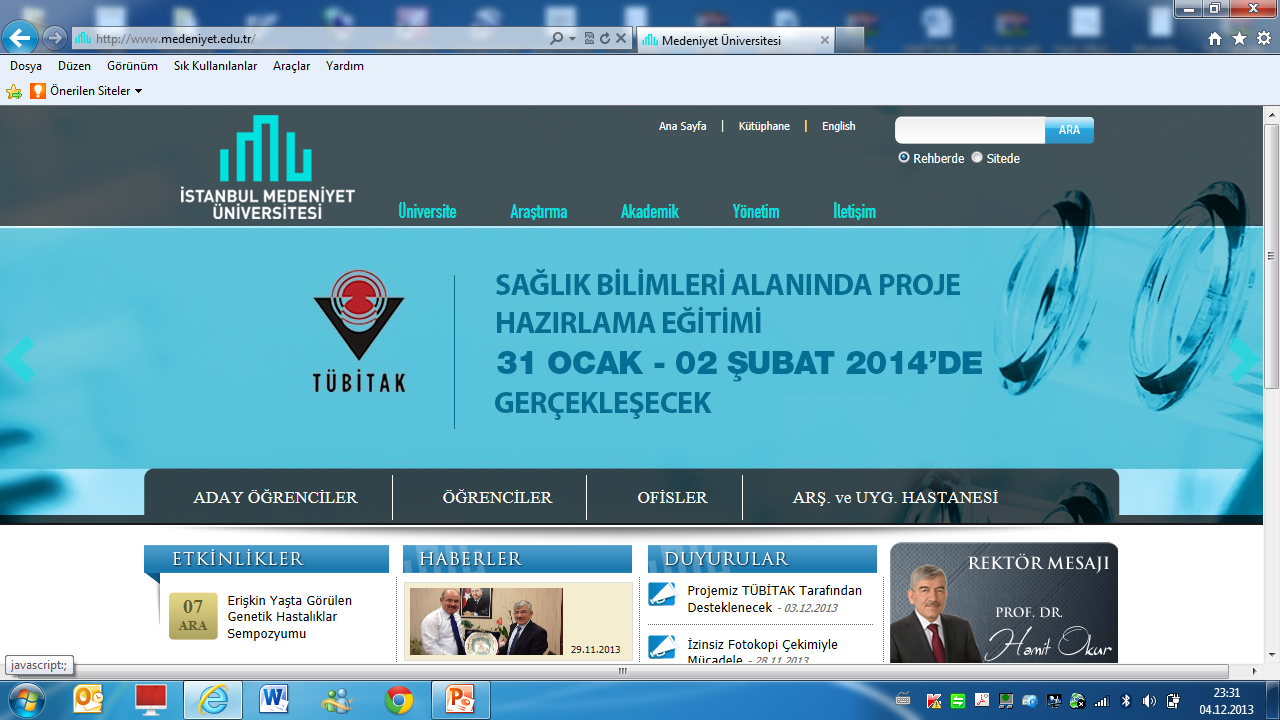 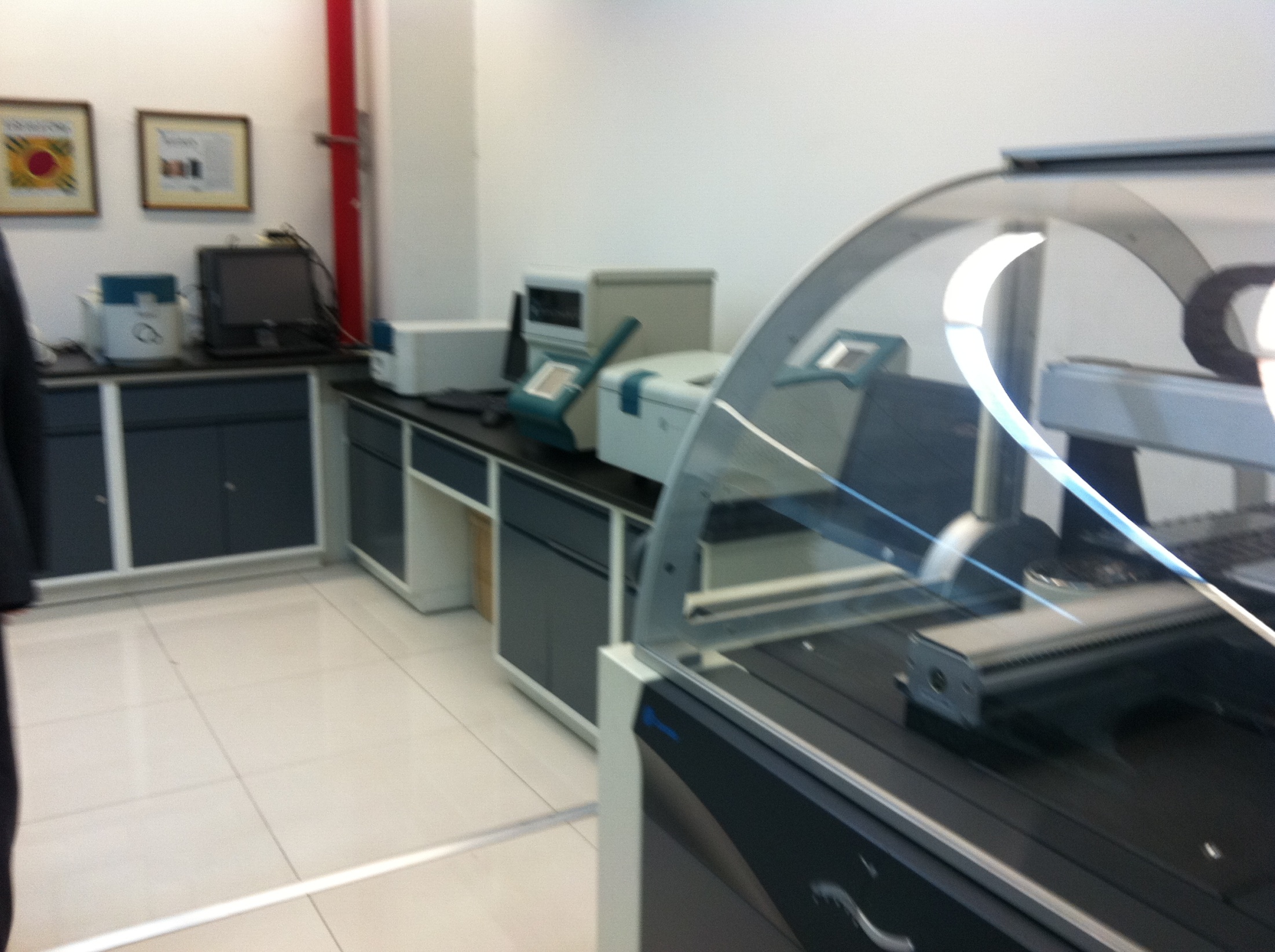 Yeni YÖK Yasa Taslağında “Tıpta Uzmanlık Eğitimi” Çalıştayıİstanbul Medeniyet Üniversitesi28 Ocak 2013, İstanbul
Tıpta Uzmanlık Eğitiminin Ulusal Yeterlilikler Çerçevesinde Doktora Eşdeğerliliği ve 
Tezli – Tezsiz Tıpta Uzmanlık Eğitimi
Katılımcılar:
Tıp Fakültesi Dekanları
Eğitim ve Araştırma Hastanesi Başhekimleri
Diğer ilgililer 

İrtibat: 
 Prof. Dr. Sinan Yol  
 İstanbul Medeniyet Üniversitesi
 0 (505) 255 61 06
  sinanyol@medeniyet.edu.tr
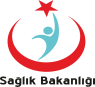 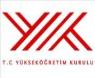 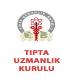 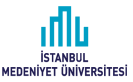 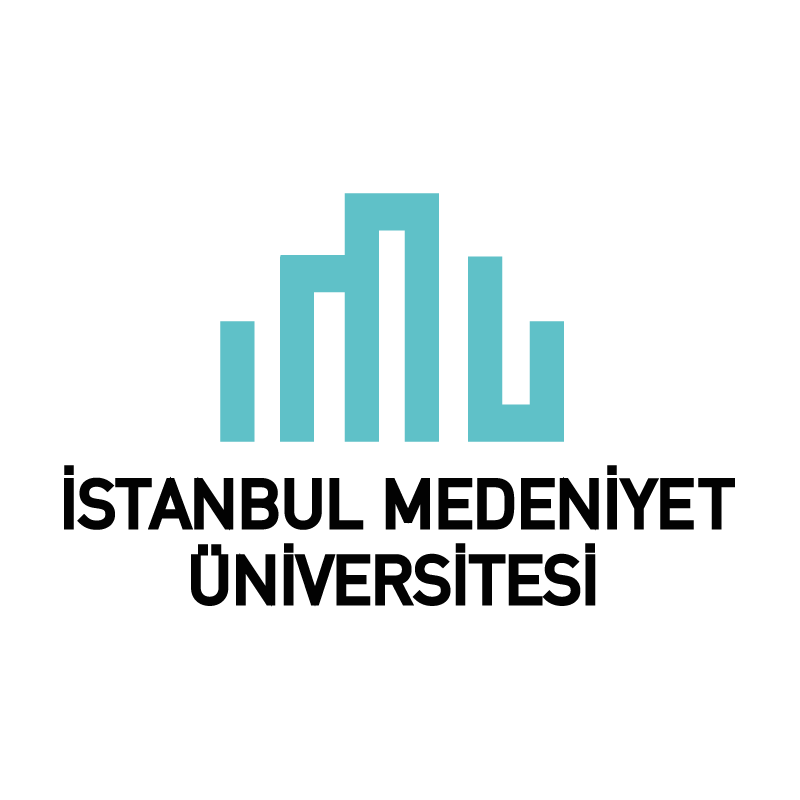 SONUÇ BİLDİRİSİ 
Tıpta uzmanlık eğitimi ile bilim uzmanlığı (doktora) eğitimi farklıdır; tıpta uzmanlık eğitimi ile mesleki yeterlilik, bilim uzmanlığı (doktora) eğitimi ile bilim yeterliliği kazanılır (oy birliği ile).
Tıpta uzmanlık eğitimi ile bilim uzmanlığı (doktora) eğitimi arasında farklı geçiş yollarına imkan sağlanmalıdır;
Tıp eğitimi + bilim uzmanlığı (doktora) eğitimi [M.D. + Ph.D. eğitimi programı]
 Tıpta uzmanlık eğitimi + bilim uzmanlığı (doktora) eğitimi [uzman doktor + Ph.D. eğitimi programı] 
Doktora eğitimi alınmaksızın yalnızca uzmanlık eğitimi ile akademik hayata devam edilmemelidir. Doktora eğitiminin ve yapılacak tezlerin yüksek kalite düzeyine ulaşması için ilgili birimler tarafından gerekli çalışmalar yapılmalıdır (oy çokluğu ile).
Tıpta uzmanlık eğitimi ile bilim uzmanlığı (doktora) eğitimi birlikte, ardışık veya örtüşük şekilde yapılabilir.
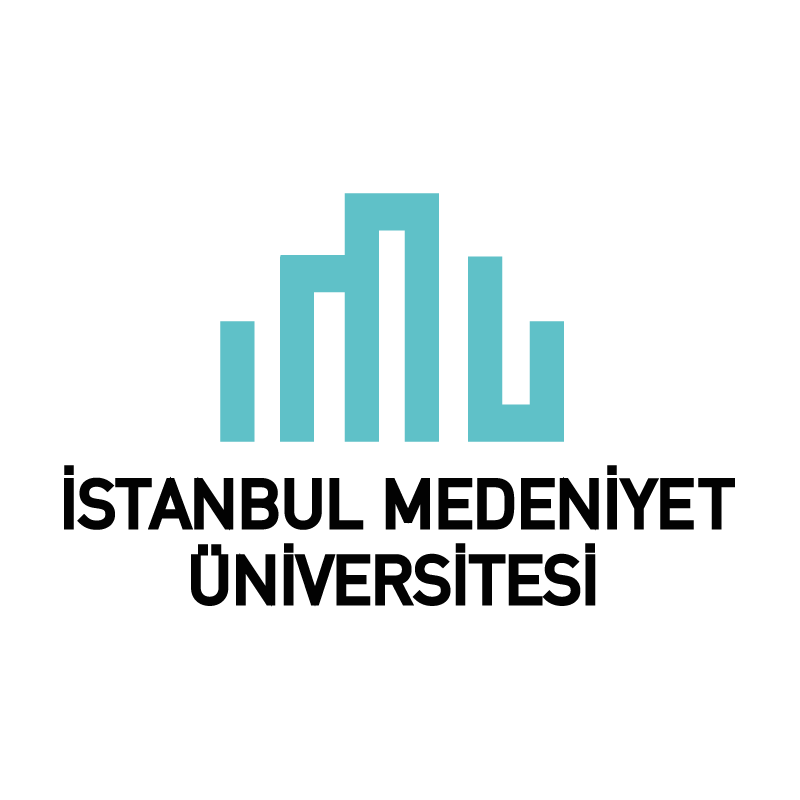 Başarılı olabilmek için
Kurumlararası işbirliği
Değişimi yakalayabilmek ve sürdürebilmek (Kalite)
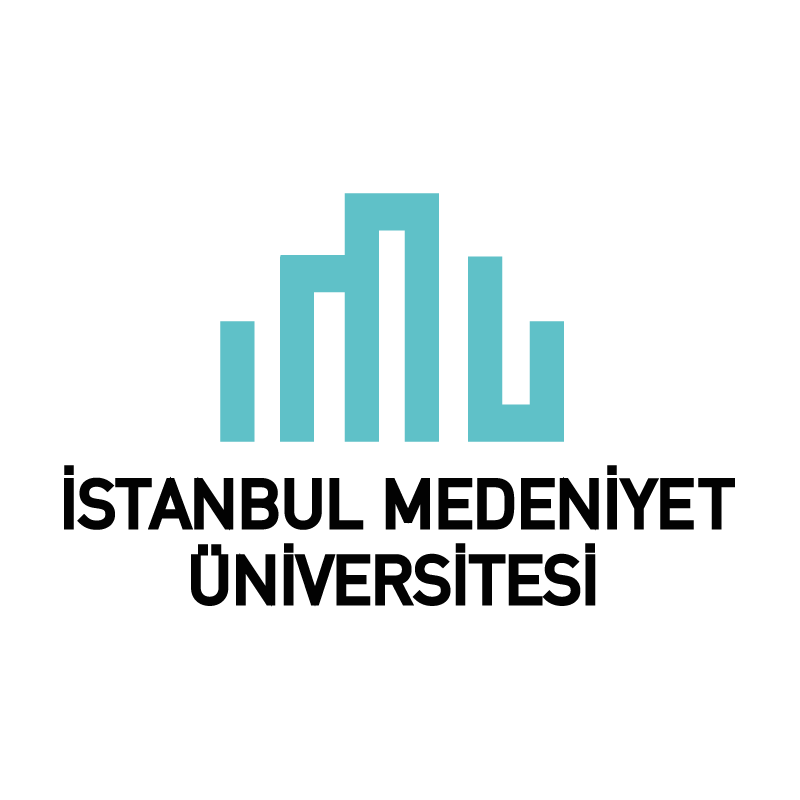 Başarılı olabilmek için
Kurumlararası işbirliği
Değişimi yakalayabilmek ve sürdürebilmek (Kalite)
Önde gidebilmek
Takip eden değil, takip edilen olabilmek
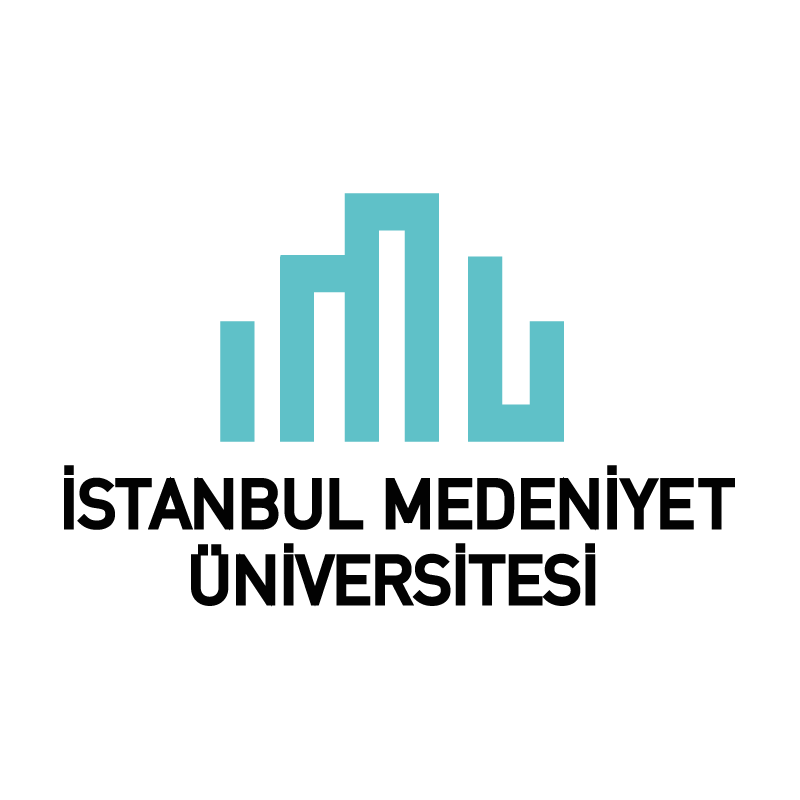 Başarılı olabilmek için
Kurumlararası işbirliği
Değişimi yakalayabilmek ve sürdürebilmek (Kalite)
Önde gidebilmek
Takip eden değil, takip edilen olabilmek
Niyet ve istek